GGY489
GAYRİMENKUL FİNANSMANI
Dr. Hüseyin YURDAKUL
Ankara Üniversitesi UBF Gayrimenkul Geliştirme ve Yönetimi Bölümü
Tarihsel Süreç
Standart hale gelmiş, uzun yıllar yaygın olarak uygulanmış tek bir ipotek kredisi modeli olmadığı görülmektedir. Çünkü insan ihtiyaçları ve ekonomik koşullara göre sürekli değişim göstermiştir.
Enflasyon, kredi modellerini önemli ölçüde etkilemiştir.
1930’larda kredi modellerinde, kısa vade (5 yıl) ve konut bedelinin (%50) daha az bir bölümünün finansmanı yapılmaktaydı. Borçlunun geri ödeme yeteneğinin yüksek ve sürdürülebilir olması, konutun teminat bedelinden daha önemli bir kriterdi.
1970’li yıllara gelinceye kadar nispeten sabit olan faiz oranlarının etkisiyle vadelerin uzadığı ve kredi uygulamalarının yaygınlık kazandığı görülmektedir.
2
Tarihsel Süreç
1970’li yıllarda enflasyonun artması ve faiz oranlarının artmasıyla, uzun vadeli sabit faizli ipotekli konut kredisi uygulamaları zorlaşmış; yeni modeller ortaya çıkmıştır.
Yeni modellerde, faiz oranı riskinin artması nedeniyle, vadeler kısalmış ve değişken faizli krediler yayınlık kazanmıştır.
 Günümüzde değişik kredi modelleri kullanılmakla birlikte temelde üç model kullanılmaktadır:
Sabit Oranlı İpotek Kredileri (FRM)
Ayarlanabilir Oranlı ve Değişken Ödemeli İpotekli Konut Kredileri
Diğer İpotek Kredileri
3
Sabit Oranlı İpotekli Konut Kredileri (FRM)
FRM’ler en eski ipotekli konut kredisi modelidir.
Unsurları:
Vade: Kredi veren ile alanın anlaştığı sabit bir vade, genellikle 10-20 yıl
Faiz: Sabit bir faiz oranı
Anapara
Aylık Taksitler: Faiz ve anapara ödemeleri içeren vade boyunca taksit ödemeleri
Aylık taksit tutarları eşit olabilir, bu durumda taksit tutarlarını oluşturan faiz ve anapara tutarları eşit değildir.
Vade ve faiz oranına bağlı olarak, azalan faiz tutarları ile artan anapara tutarları
4
Sabit Oranlı İpotekli Konut Kredileri (FRM)
Bu modelin kredi kullanan açısından en büyük faydası, vade tarihine kadar faiz oranları ve aylık taksit tutarları önceden belirlidir. Daha iyi planlama yapmasına yardımcı olur.
Faiz oranları değişmediği sürece, kredi veren kurumlar açısından FRM’lerin bir riski yoktur.
FRM’ler kredi kullanan tarafa belirli koşullar altında krediyi kapatma imkanı sunmaktadır.
Faiz oranları belirgin düşüşler, FRM’lerin kapatılmasını hızlandırarak, kredi verenler açısından erken ödeme riski yaratacaktır.
Bu durum, kredi veren açısından daha düşük oranla kredi kullandırmayı, yeniden yatırım riski ortaya çıkaracaktır.
5
Sabit Oranlı İpotekli Konut Kredileri (FRM)
FRM’lerin üç farklı uygulaması bulunmaktadır:
Anaparası eşit taksitler halinde ödenen ipotekli konut kredisi (Constant Amortization Martgage Loan-CAM)
Eşit taksitlerle ödenen ipotekli konut kredisi (Constant Payment Martgage Loan-CPM)
Kademeli artan geri ödemeli konut kredisi (Graduated Payment Martgage Loan-GPM)
6
Sabit Oranlı İpotekli Konut Kredileri (FRM)
Anaparası Eşit Taksitler Halinde Ödenen İpotekli Konut Kredisi (Constant Amortization Martgage Loan-CAM)
Aylık anapara ödemeleri sabittir.
Faiz ödemeleri değişken ve azalan karakterlidir.
Kredi miktarı, geri ödemenin yapılacağı ay sayısına bölünerek aylık ana para taksitleri bunulur.
Aylık faiz tutarları, anapara üzerine uygulanan faiz oranı ile tespit edilir.
Aylık ödeme, anapara ve faiz ödemesini içerecek şekilde belirlenir.
7
Sabit Oranlı İpotekli Konut Kredileri (FRM)
Örnek: Bir banka aylık %1 faiz oranıyla 15 yıl vadeli, 108.000 TL konut kredisi kullanıyor. Bu krediye ilişkin aylık kredi ödemeleri:
Aylık Anapara Tutarı: 
Ay Sayısı: 15*12 =180 ay
Aylık Anapara Tutarı: 108.000/180 = 600 TL
Ay Ödenecek Faiz: 108.000 * %1 = 1.080 TL
1. Ay Taksidi: 600 + 1.080 = 1.680 TL
2. Ay Ödenecek Faiz: (108.000-1.080) * %1 = 1.074 TL
2. Ay Taksidi: 600 + 1.074 = 1.674 TL
…
8
Sabit Oranlı İpotekli Konut Kredileri (FRM)
9
Sabit Oranlı İpotekli Konut Kredileri (FRM)
10
Sabit Oranlı İpotekli Konut Kredileri (FRM)
Eşit Taksitlerle Ödenen İpotekli Konut Kredisi (Constant Payment Martgage Loan-CPM)
Günümüzde en yaygın kullanılan ipotekli konut kredisi türüdür.
Faiz oranı tüm dönemler için sabittir.
Ödemelerde tüm dönemler için sabittir.
Değişken olan, ödeme tutarının anapara ve faiz kısımlarıdır.
Faiz tutarları ilk dönemden son döneme doğru azalır, anapara tutarları ise ilk dönemden son döneme doğru artar.
Hesaplanmasında annüitelerin (taksitlerin) bugünkü değer formülü kullanılır.
PVA = PMT * (1+k)n - 1
                                       (1+k)n *k
PMT: Aylık taksit
k: Aylık faiz oranı
n: Ay sayısı
11
Sabit Oranlı İpotekli Konut Kredileri (FRM)
Örnek: Bir banka aylık %1 faiz oranıyla 15 yıl vadeli, 108.000 TL konut kredisi kullanıyor. Bu krediye ilişkin aylık kredi ödemeleri:
Aylık Ödeme Tutarı: 
PVA = PMT * (1+k)n - 1
                                       (1+k)n *k

108.000 = PMT * (1 + 0,01)180 – 1
 		     (1 + 0,01)180 * 0,01
PMT = 1.296,1815 TL
12
Sabit Oranlı İpotekli Konut Kredileri (FRM)
13
Sabit Oranlı İpotekli Konut Kredileri (FRM)
14
Sabit Oranlı İpotekli Konut Kredileri (FRM)
Erken Ödeme:
 Eşit Anapara Ödemeli Yöntemde: Kalan anapara tutarı üzerine belirli bir ceza (%2 gibi) ödeme yapılarak kredi kapatılır.
Eşit Taksitli Yöntemde: Kalan anapara tutarı amortizasyon tablosu veya PVIFA katsayısı bulunarak hesaplanır. Üzerine uygulanan ceza da ilave edilir.
78. ayı ödedikten sonra tamamını ödeme durumunda;
1. Yöntemde 61.200 TL + ceza
2. Yöntemde 82.641 TL + ceza
PVA = PMT * (1+k)n - 1
                                                                      (1+k)n *k
		           = 1.296,1815 * (1 + 0,01)180 – 1
 		                                  (1 + 0,01)180 * 0,01
	                     PVA = 82.641 TL
15
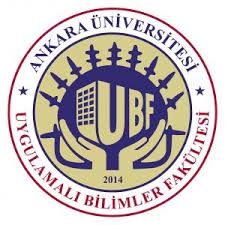 TEŞEKKÜRLER
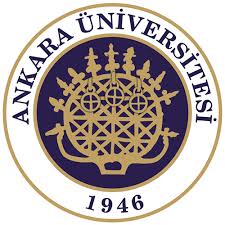 16